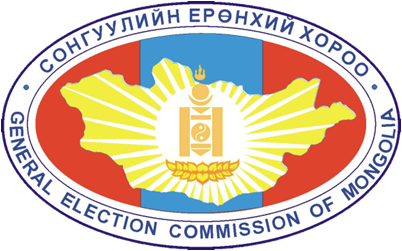 СОНГУУЛИЙН АВТОМАТЖУУЛСАН СИСТЕМ
www.gec.gov.mn
[Speaker Notes: борөлоры]
Агуулга
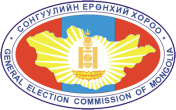 Хууль, эрх зүйн орчин
Сонгуулийн автоматжуулсан системийн иж бүрдэл
Мэдээллийн технологийн баг, даамал
Өгөгдөл дамжуулах туршилт
Санал авах өдрийн үйл ажиллагаа
Сонгуулийн хороод дэмжлэг үзүүлэх
Хууль, эрх зүйн орчин
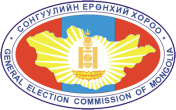 Сонгуулийн тухай хууль
Сонгуулийн автоматжуулсан системийн тухай хууль
УИХ-ын 2016.01.29-ний 10-р тогтоол “Автоматжуулсан системийг ашиглах тухай”
САС-ийг ашиглахтай холбоотой СЕХ-оос баталсан журам, заавар
Бэлтгэл ажил
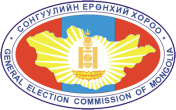 Саналын хуудасны болон санал авах байрны мэдээллийг сонгуулийн хороодоос авах 

Сонгуулийн автоматжуулсан системийн иж бүрдлийг шалган турших, баталгаажуулан гэрчилгээ олгох

Санал тоолох төхөөрөмжийн иж бүрдлийг баримтын дагуу хүлээлцэх
[Speaker Notes: Шалган туршихаас гадна ТББ-ууд, улс төрийн намуудын төлөөлөлд санал тоолох төхөөрөмжийн үйл ажиллагааг танилцуулдаг.]
Сонгуулийн автоматжуулсансистемийн иж бүрдэл
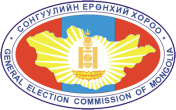 Санал тоолох төхөөрөмжийн иж бүрдэл
Сонгогчийн бүртгэлийн иж бүрдэл
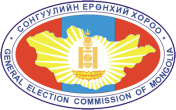 Санал тоолох төхөөрөмжийн иж бүрдэл
Санал тоолох төхөөрөмж
Саналын хайрцаг, бүхээг
Нөөц батарей, холбогч
Модем
Соронзон түлхүүр-2 ш
CF карт, Карт уншигч
Лац /хуванцар, туузан/
Нууц үг /дугтуйтай/
Тэжээлийн болон уртасгагч залгуур
Дагалдах бусад хэрэгсэл
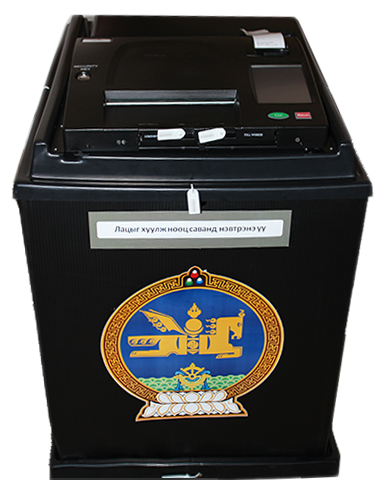 Санал тоолох төхөөрөмж
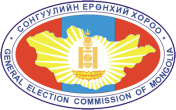 Саналын хуудас унших
Саналын хуудасны зурган мэдээллийг хадгалах
Санал тоолох
Тайлан хэвлэх
Дүн дамжуулах
- Санал тоолох төхөөрөмж нь санал авах ажиллагааны үед ямарваа нэгэн сүлжээнд холбогддоггүй.
Санал тоолох төхөөрөмжийн иж бүрдэл
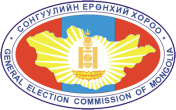 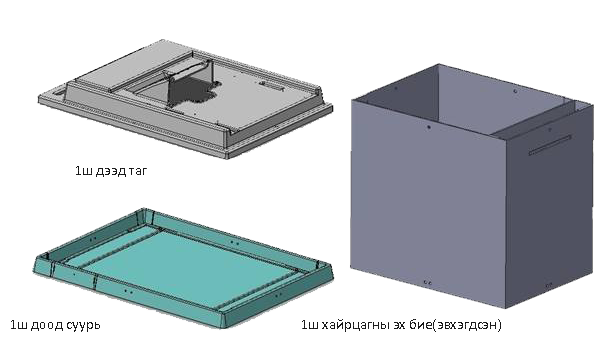 Саналын хайрцаг
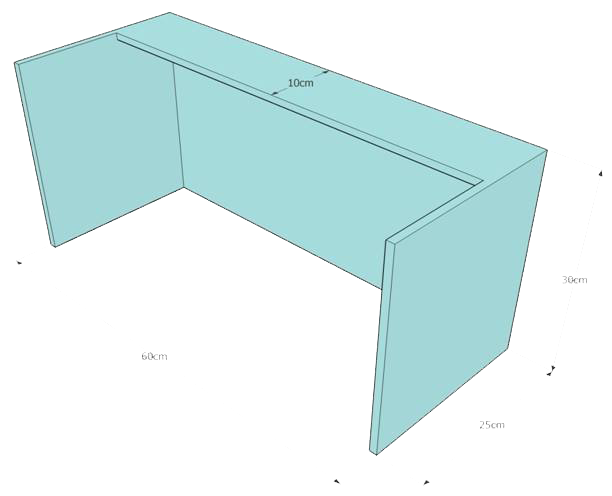 Саналын хайрцагны бүхээг
Санал тоолох төхөөрөмжийн иж бүрдэл
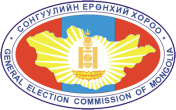 Өгөгдөл дамжуулах модем
Батарей
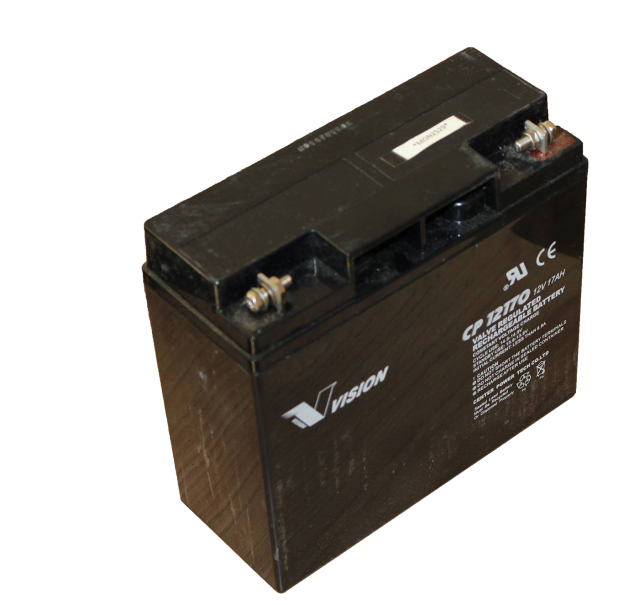 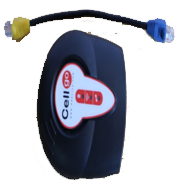 Цахилгаан тасалдсан, доголдсон тохиолдолд ашиглагдана.
Юнител болон мобиком
Жи-мобайл
[Speaker Notes: Хамгаалагдсан сүлжээг ашиглан дүн дамжуулна.]
Санал тоолох төхөөрөмжийн иж бүрдэл
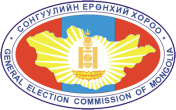 CF карт, CF карт уншигч
	санал хураалтын дүн, саналын хуудасны зурган файл хадгалагддаг.
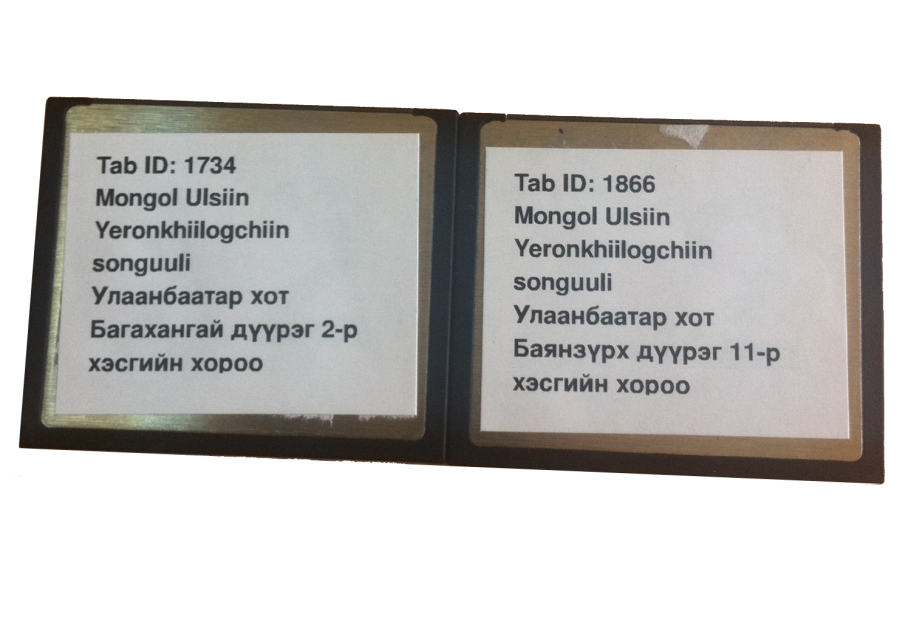 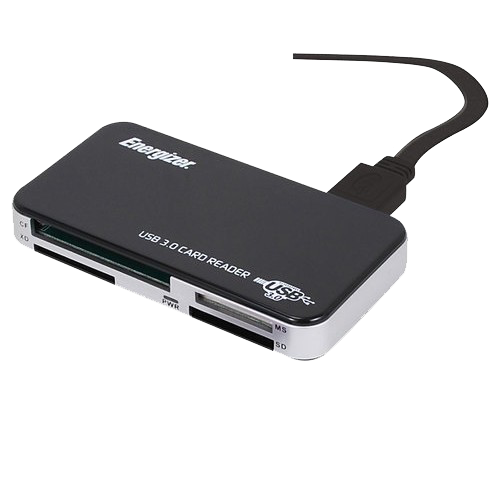 [Speaker Notes: Үндсэн зориулалт – санал хураалтын үр дүнг хадгалах,
	- зурган файлыг хадгалах.]
Санал тоолох төхөөрөмжийн иж бүрдэл
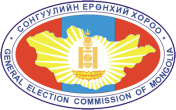 Соронзон түлхүүр
	- Санал тоолох төхөөрөмжийг асаах, унтраах, тайлан хэвлэх 
     - Санал авах ажиллагаа нээх, хаахад ашиглахаар тусгайлан програмчлагддаг.
Нууц үг
Өгөгдөл дамжуулах туршилтын өдөр ашиглах
Санал авах өдөр ашиглах
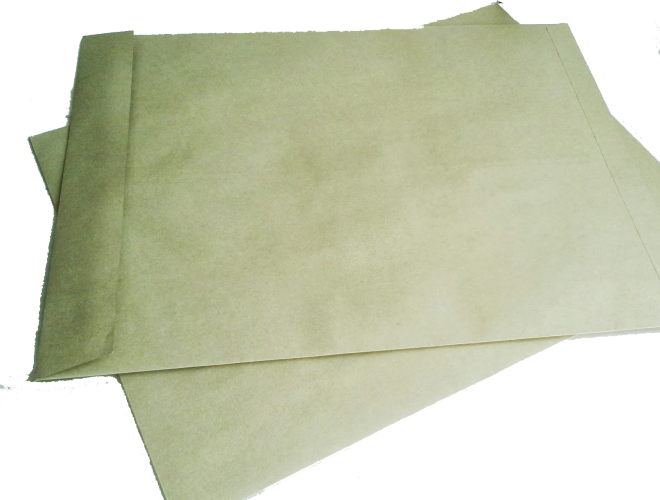 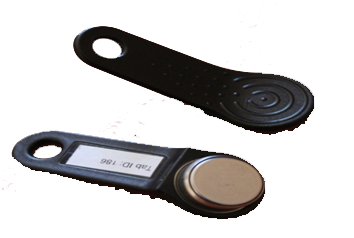 [Speaker Notes: Нууц үг бүхий дугтуйн дээрх заавартай сайтар танилцах хэрэгтэй.]
Сонгогчийн бүртгэлийниж бүрдэл
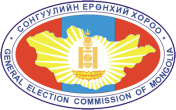 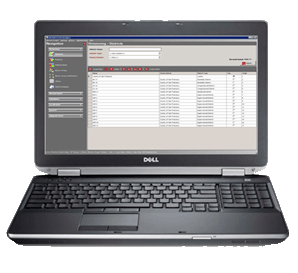 Хамгаалалтын цүнх
Зөөврийн компьютер
Хурууны хээ уншигч
Бүртгэлийн хуудас хэвлэгч
Дагалдах хэрэгсэл
Сонгогчийн бүртгэлийниж бүрдэл
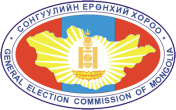 Зөөврийн компьютер
Сонгогчийн бүртгэлийн програм хангамж

Тухайн санал авах байранд бүртгэлтэй сонгогчдын мэдээллийн сан
Сонгогчдын тооноос хамааран 
1-2 төхөөрөмж  ажиллуулна.
[Speaker Notes: Сонгогчийн бүртгэлийн болон Санал тоолох төхөөрөмжнөөс зурган файл хуулахаас бусад ажиллагаанд ашиглах боломжгүй.]
Сонгогчийн бүртгэл
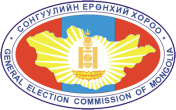 Програм хангамж
Сонгогчийг бүртгэх
Бүртгэлийн хуудас хэвлэх
Ирцийн мэдээ гаргах
Бүртгэлийн талаар статистик мэдээ гаргах /нас, хүйс/
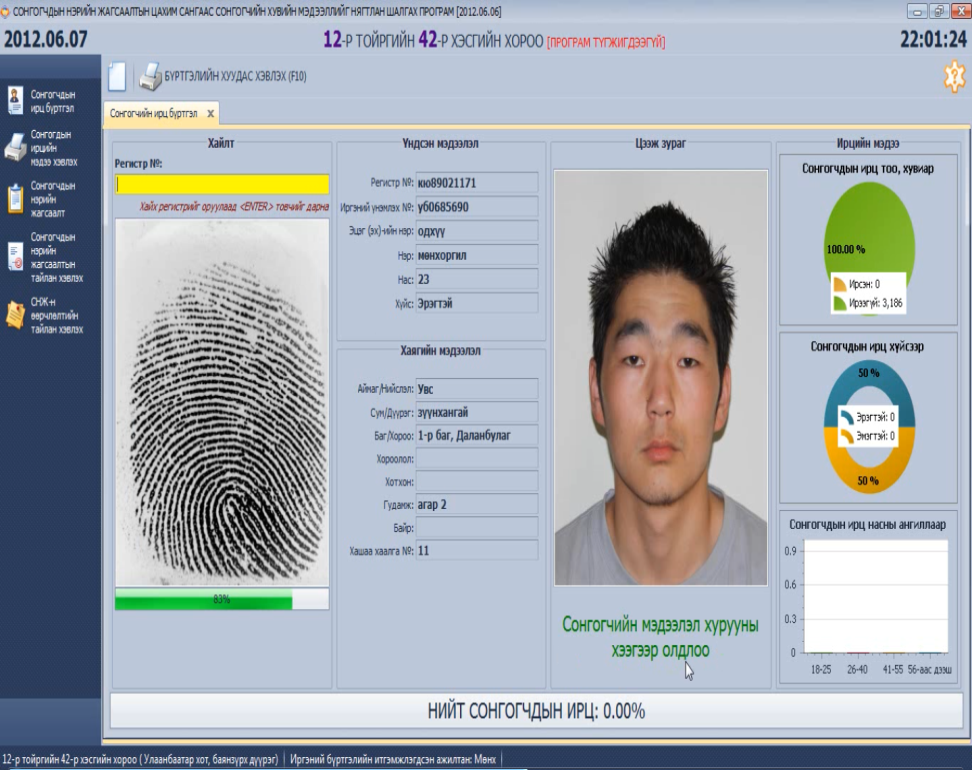 Мэдээллийн технологийн баг
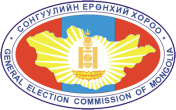 Аймаг, дүүргийн сонгуулийн хорооны дэргэд 5 хүртэл хүний бүрэлдэхүүнтэй
Мэдээллийн технологийн төвийн сургалтанд хамрагдана
Сонгуулийн автоматжуулсан системийн ашиглалтыг хариуцана.
Мэдээллийн технологийн даамлуудыг хариуцан, дэмжлэг үзүүлж ажиллана.
[Speaker Notes: Мэдээллийн технологийн даамлуудыг хариуцан, дэмжлэг үзүүлж ажиллана – СТТөхөөрөмжид гэмтэл саатал гарвал шуурхай дуудлагаар ажиллана.]
Мэдээллийн технологийн даамал
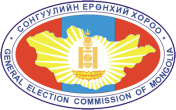 Санал авах байр -1 даамал
МТТөв нь МТ багтай хамтран явуулах сургалтад хамрагдана
МТТөвийн инженерүүд шалгалт авч, гэрчилгээ, үнэмлэх олгоно.
 Санал тоолох төхөөрөмжийн хэвийн ажиллагааг ханган ажиллана.
[Speaker Notes: Сумын хэмжээнд 1 нөөц даамал байна.]
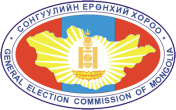 Өгөгдөл дамжуулах туршилт
Сонгуулийн Ерөнхий Хорооны дэргэдэх Мэдээллийн технологийн төвөөс өгсөн зааврын дагуу өгөгдөл дамжуулах туршилт явуулна.
[Speaker Notes: Өгөгдөл дамжуулах туршилт – санал тоолох төхөөрөмж хэвийн ажиллаж байгаа эсэх, дүн амжуулах ажиллагаа хэрхэн явагдахыг шалгах, санал тоолох төхөөрөмж хуваарилсан санал авах байранд эвдрэл гэмтэлгүй очсон эсэхийг шалгах зорилготой.]
Санал авах өдрийн үйл ажиллагаа
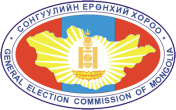 Санал авах ажиллагаанд бэлтгэх – 
07.00 цагаас өмнө
Тэг тайлан хэвлэх
Санал авах ажиллагаа эхлүүлэх
Зөөврийн битүүмжилсэн саналын хайрцгаар авсан саналын хуудас уншуулна.
Сонгогч санал авах ажиллагаа
Санал авах өдрийн үйл ажиллагаа
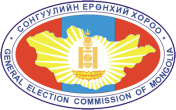 Санал авах ажиллагааг хаах 
Сонгогчид саналаа өгч дуусч, саналын хуудасны тооцоог гарган зарласны дараа
Санал хураалтын дүнг хэвлэх
Санал хураалтын дүнг Төв серверт дамжуулах
Саналын хуудасны зурган файлыг хуулж, ажиглагчдад өгөх. /Иргэний бүртгэлийн компьютерийг ашиглана./
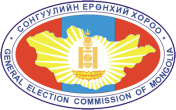 Сонгуулийн хороод мэдээллийн технологийн баг, даамалд дэмжлэг үзүүлэх
МТ баг, даамлын үйл ажиллагаа, сүлжээний судалгаа гаргах ажиллагаанд
Санал тоолох төхөөрөмжийн иж бүрдлийг  хүлээн авах, хүлээлгэн өгөх, тээвэрлэхэд 
Санал тоолох төхөөрөмжийн иж бүрдлийн бүрэн бүтэн байдлыг хангах, хамгаалахад
Саналын хайрцгийг хадгалахад.
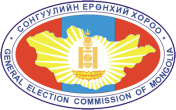 Анхаарал тавьсанд баярлалаа